Figure 12. Prediction of LFPs from downsized networks. Top row: Spontaneous activity. Bottom row: Oscillatory thalamic ...
Cereb Cortex, Volume 26, Issue 12, 1 December 2016, Pages 4461–4496, https://doi.org/10.1093/cercor/bhw237
The content of this slide may be subject to copyright: please see the slide notes for details.
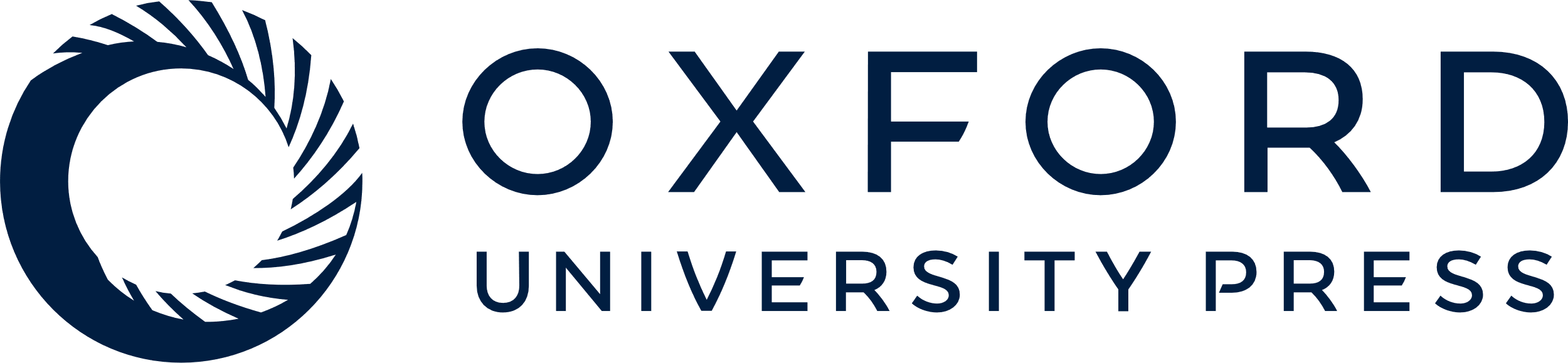 [Speaker Notes: Figure 12. Prediction of LFPs from downsized networks. Top row: Spontaneous activity. Bottom row: Oscillatory thalamic activation. (A,E) Full-scale LFP traces ϕ(r,t) (black) and low-density predictors ϕγξ(r,t) (red) obtained from a fraction γ=0.1 of neurons in all populations and upscaling by a factor ξ=γ−1/2. (B,F) Correlation coefficients (gray bars) between full-scale LFP and low-density predictor shown in panels A and E, respectively. The dashed lines denote 1% significance levels obtained after computing the chance correlation coefficients for 1000 trials. (C,G) Power spectra Pϕ(r,f) and Pϕγξ(r,f) of full-scale LFPs (black) and low-density predictors with γ=0.1 and ξ=γ−1/2 (red) or ξ=γ−1 (gray). (D,H) Ratio Pϕ(r,f)/Pϕγξ(r,f) between power spectra of full-scale LFP and low-density predictor with γ=0.1 and ξ=γ−1/2 (cf. Eq. 17).


Unless provided in the caption above, the following copyright applies to the content of this slide: © The Author 2016. Published by Oxford University Press.This is an Open Access article distributed under the terms of the Creative Commons Attribution Non-Commercial License (http://creativecommons.org/licenses/by-nc/4.0/), which permits non-commercial re-use, distribution, and reproduction in any medium, provided the original work is properly cited. For commercial re-use, please contact journals.permissions@oup.com]